三位一体主日
さんみいったいしゅじつ
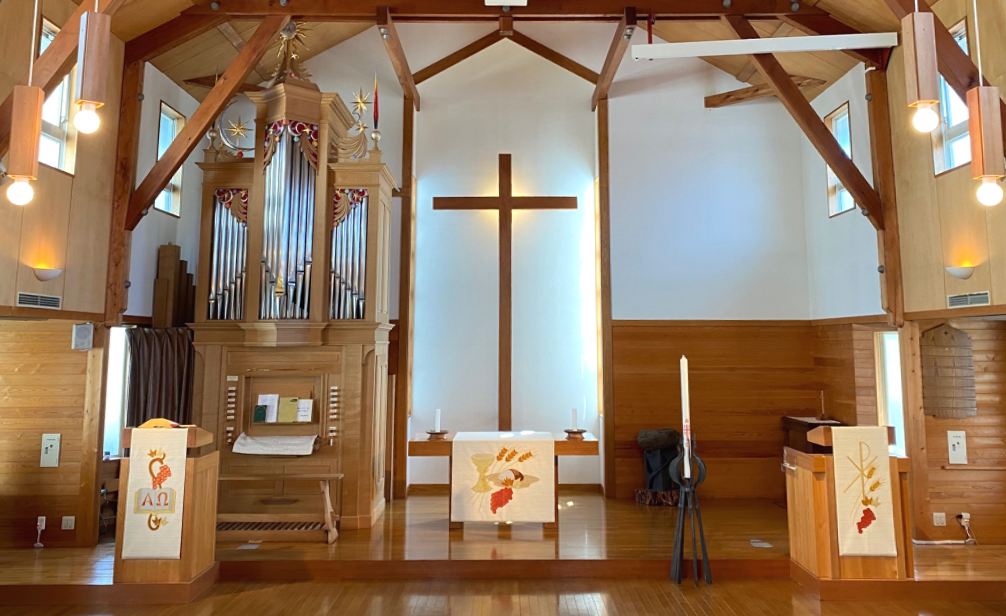 2023年6月4日
ぜ　　ん　　そ　　う
前　奏
しゅくふく
み名による祝福
な
ちち
こ
せいれい
な
司）　父と子と聖霊のみ名によって
衆）　アーメン
さんびか「こどもをまねく」
とも
１、	こどもをまねく　友はどなた。
	子どもの好きな　イェス様よ。

	（くりかえし）
	ホサナと歌え。ホサナと歌え
	子どもの好きな　イェス様を。
こ                                す                                                    さま
うた                                                      うた
こ                                す                                                    さま
さんびか「こどもをまねく」
おう
２、	こどもをまねく　王はどなた。
	子どもを好きな　イェス様よ。

	（くりかえし）
	ホサナと歌え。ホサナと歌え
	子どもの好きな　イェス様を。
こ                               す                                                    さま
うた                                                      うた
こ                                す                                                    さま
さんびか「こどもをまねく」
かみ
３、	こどもをまねく　神はどなた。
	子どもを救う　イェス様よ。

	（くりかえし）
	ホサナと歌え。ホサナと歌え
	子どもの好きな　イェス様を。
こ                             すく                                        さま
うた                                                      うた
こ                                す                                                    さま
キリエ
司）	主よ、あわれんでください。
衆）	主よ、あわれんでください。
司）	キリストよ、あわれんでください。
衆） キリストよ、あわれんでください。
司）	主よ、あわれんでください。
衆）	主よ、あわれんでください。
しゅ
しゅ
いの
お 祈 り
せ い          し ょ
聖　書
そうせいき
創世記
1章26～31節

（旧約聖書　2ページ）
しょう　　　　　　　　       　     せつ
きゅうやくせいしょ
てもと　　　せいしょ　　　　ひら
※ お手元の聖書をお開きください。
創世記 1: 26～31 (旧2)
26神は言われた。
「我々にかたどり、我々に似せて、人を造ろう。そして海の魚、空の鳥、家畜、地の獣、地を這うものすべてを支配させよう。」
27神は御自分にかたどって人を創造された。神にかたどって創造された。
男と女に創造された。
かみ          い
われわれ                                        われわれ         に                      ひと        つく
うみ         うお       そら         とり         かちく           ち
けもの    ち          は                                                 しはい
かみ           ご じぶん                                              ひと        そうぞう
かみ                                        そうぞう
おとこ   おんな      そうぞう
創世記 1: 26～31 (旧2)
かみ        かれ            しゅくふく              い
28神は彼らを祝福して言われた。
「産めよ、増えよ、地に満ちて地を従わせよ。海の魚、空の鳥、地の上を這う生き物をすべて支配せよ。」
う                        ふ                      ち            み                 ち         した
うみ         うお      そら         とり        ち          うえ         は          い        もの
しはい
創世記 1: 26～31 (旧2)
かみ         い                                      み               ぜんち           は
29神は言われた。 「見よ、全地に生える、種を持つ草と種を持つ実をつける木を、すべてあなたたちに与えよう。それがあなたたちの食べ物となる。 
30地の獣、空の鳥、地を這うものなど、すべて命あるものにはあらゆる青草を食べさせよう。」
そのようになった。 31神はお造りになったすべてのものを御覧になった。見よ、それは極めて良かった。夕べがあり、朝があった。第六の日である。
たね        も           くさ       たね        も            み                              き
あた
た         もの
ち       けもの     そら         とり         ち          は
いのち                                                                      あおくさ           た
創世記 1: 26～31 (旧2)
かみ                お
そのようになった。 31神はお造りになったすべてのものを御覧になった。見よ、それは極めて良かった。夕べがあり、朝があった。第六の日である。
ごらん                                    み
きわ                よ                            ゆう                                 あさ
だいろく          ひ
はな
お話し
け　ん　き　ん
献金
いの
き り つ
しゅ
主の祈り（起立）
てん
ちち
天の父よ。
み名があがめられますように。
み国がきますように。
み心が天で行われるように、
	地上でも行われますように。
私たちに今日もこの日の糧をお与えください。
な
くに
こころ
てん
おこ
ちじょう
おこ
わたし
きょう
ひ
かて
あた
いの
き り つ
しゅ
主の祈り（起立）
わたし
つみ
おか
もの
ゆる
私たちに罪を犯した者を赦しましたから、
	私たちの犯した罪をお赦しください。

私たちを誘惑から導き出して、
	悪からお救いください。

み国も力も栄光もとこしえに
	あなたのものだからです。　アーメン
わたし
おか
つみ
ゆる
ゆうわく
わたし
みちび
だ
あく
すく
くに
ちから
えいこう
し　ゅ　く　ふ　く
祝福 （起立）
き り つ
しゅくふく
き り つ
祝福（起立）
衆） アーメン、アーメン、アーメン
て               く
さんびか「さあ、手を組んで」
て               く
１．	さあ、手を組んで
	ありがと、神さま
	大事な　今日の日は
	命を　受けた日よ
	空にも野原にも　光るよ　風
	うれしい　朝
かみ
だ い じ                      き ょ う                 ひ
いのち                 う                        ひ
そら                      のはら                           ひか                         かぜ
あさ
て               く
さんびか「さあ、手を組んで」
め              と
２．	さあ、目を閉じ
	祈ろう　みんなで
	大事な　友達が
	命を　受けた日よ
	見まもりあるように　お願いします。
	うれしい　朝
いの
だ い じ                     ともだち
いのち                 う                        ひ
み                                                                                    ねが
あさ
て               く
さんびか「さあ、手を組んで」
そら                      のはら                           ひか                         かぜ
空にも野原にも　光るよ　風
	うれしい　朝
あさ
こ　　う　　そ　　う
後　奏
三位一体主日
さんみいったいしゅじつ
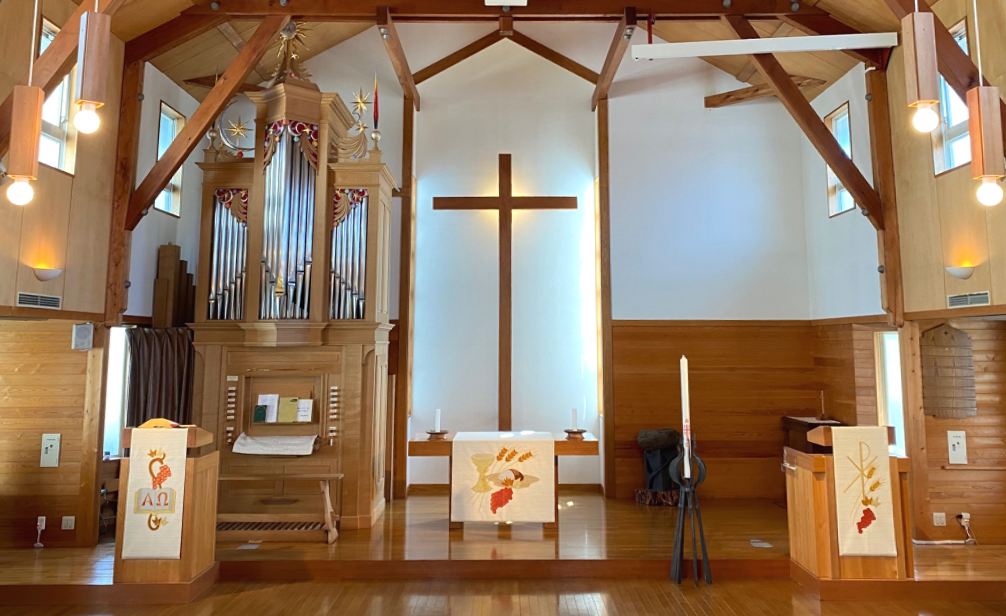 2023年6月4日